ESE535:Electronic Design Automation
Day 21:  April 13, 2015
FSM Equivalence Checking
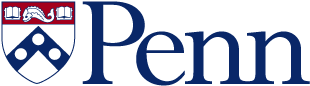 1
Penn ESE 535 Spring 2015 -- DeHon
Behavioral 
(C, MATLAB, …)
Arch. Select
Schedule
RTL
FSM assign
Two-level
Multilevel opt.
Covering
Retiming
Gate Netlist
Placement
Routing
Layout
Masks
Today
Sequential Verification
FSM equivalence
Issues
Extracting STG
Valid state reduction
Incomplete Specification
2
Penn ESE 535 Spring 2015 -- DeHon
FSM Equivalence
3
Penn ESE 535 Spring 2015 -- DeHon
Motivation
Write at two levels
Java prototype and VHDL implementation
VHDL specification and gate-level implementation
Write at high level and synthesize/optimize
Want to verify that synthesis/transforms did not introduce an error
4
Penn ESE 535 Spring 2015 -- DeHon
Question
Given a state machine with N states:
How long of an input sequence do I need to visit any of the N states?
(i.e. if someone picks a state,       how long of an input sequence might you need to select a path to that state?)
5
Penn ESE 535 Spring 2015 -- DeHon
Cornerstone Result
Given two FSM’s, can test their equivalence in finite time
N.B.:
Can visit all states in a FSM with finite input strings
No longer than number of states
Any string longer must have visited some state more than once (by pigeon-hole principle)
Cannot distinguish any prefix longer than number of states from some shorter prefix which eliminates cycle (pumping lemma)
6
Penn ESE 535 Spring 2015 -- DeHon
FSM Equivalence
Given same sequence of inputs
Returns same sequence of outputs

Observation means can reason about finite sequence prefixes and extend to infinite sequences which FSMs are defined over
7
Penn ESE 535 Spring 2015 -- DeHon
Equivalence
Brute Force:
Generate all strings of length |state|
 (for larger FSM = the one with the most states)
Feed to both FSMs with these strings
Observe any differences?
How many such strings?
|Alphabet|states
8
Penn ESE 535 Spring 2015 -- DeHon
Random Testing
What does this say about random testing?
P(generate string)=1/|alphabet||states|
P(generate string)=|alphabet|-|states|
P(miss string) = 1-P(generate string)
P(miss string, n tests)=P(miss string)n
P(gen str, n test)=1-(1-|alphabet|-|states|)n
9
Penn ESE 535 Spring 2015 -- DeHon
Random Testing
Instance of “Coupon Collector” Problem
If there are C unique “Coupons” that can be selected uniformly at random
How many coupons will a collector need to get to have a full set of C?
Need C ln (C) to have a 50% chance of a full set
10
Penn ESE 535 Spring 2015 -- DeHon
Random Testing
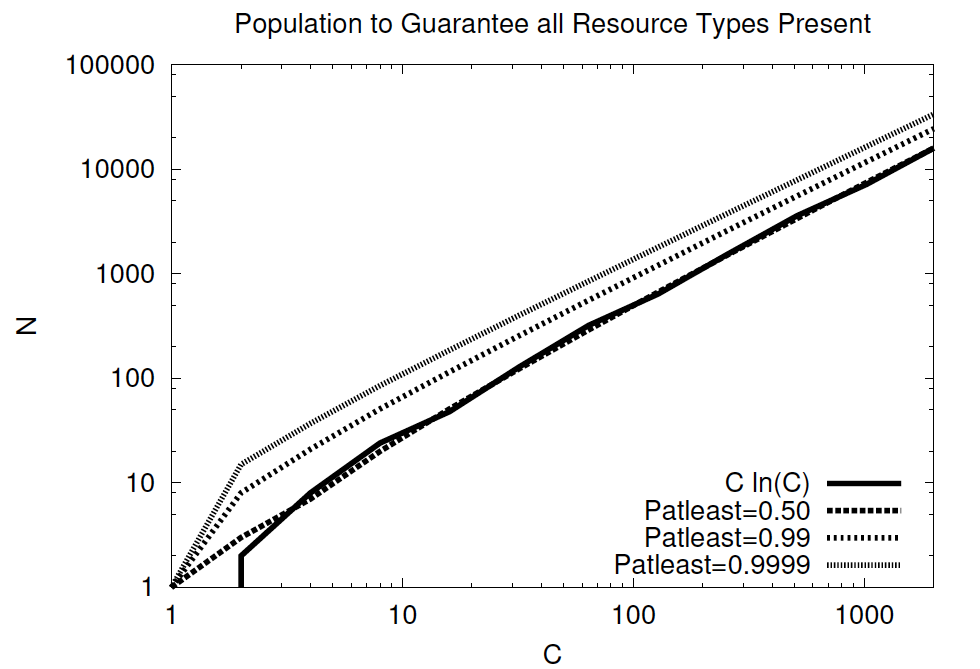 [DeHon, LLNSD Chapter, Kluwer 2004]
11
Penn ESE 535 Spring 2015 -- DeHon
Random Testing
Random testing
Powerful
Not an efficient way to guarantee finds all behaviors

How can we do better?
12
Penn ESE 535 Spring 2015 -- DeHon
Smarter
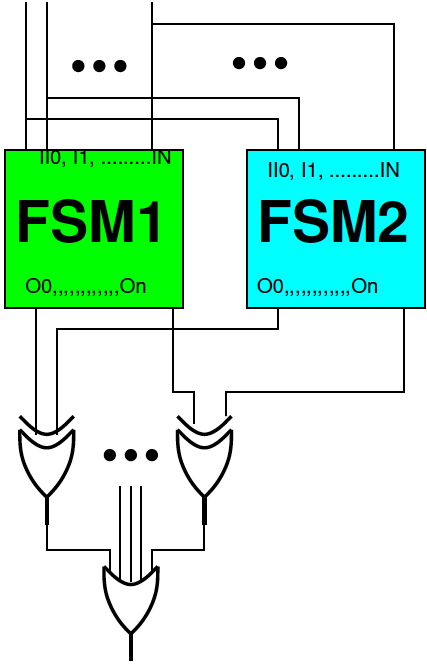 Create composite FSM
Start with both FSMs
Connect common inputs together (Feed both FSMs)
XOR together outputs of two FSMs 
Xor’s will be 1 if they disagree,      0 otherwise
13
Penn ESE 535 Spring 2015 -- DeHon
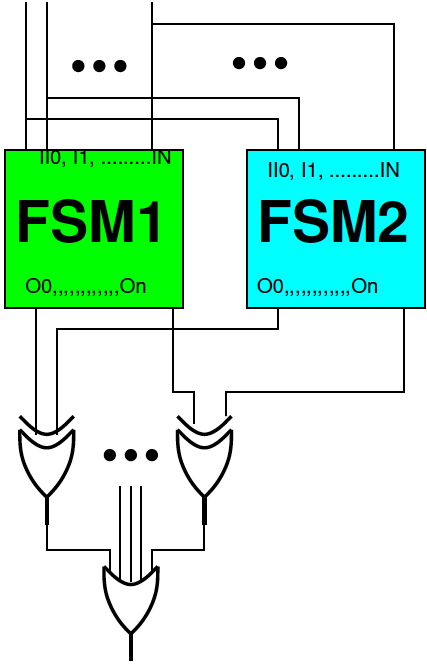 Smarter
Create composite FSM
Start with both FSMs
Connect common inputs together (Feed both FSMs)
XOR together outputs of two FSMs 
Xor’s will be 1 if they disagree, 0 otherwise
Ask if the new machine ever generate a 1 on an xor output (signal disagreement)
Any 1 is a proof of non-equivalence
Never produce a 1  equivalent
14
Penn ESE 535 Spring 2015 -- DeHon
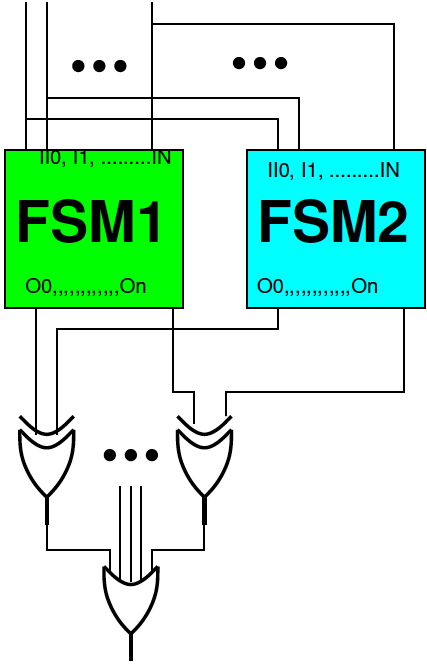 Creating Composite FSM
Assume know start state for each FSM
Each state in composite is labeled by the pair {S1i, S2j}
How many such states?
Compare to number of strings of length #states?
Start in {S10, S20} 
For each symbol a, create a new edge:
T(a,{S10, S20}) {S1i, S2j} 
If T1(a, S10) S1i, and T2(a, S20) S2j
Repeat for each composite state reached
15
Penn ESE 535 Spring 2015 -- DeHon
Composite FSM
How much work?
   At most |alphabet|*|State1|*|State2| edges == work
Can group together original edges
i.e. in each state compute intersections of outgoing edges
Really at most |E1|*|E2|
16
Penn ESE 535 Spring 2015 -- DeHon
Non-Equivalence
State {S1i, S2j} demonstrates non-equivalence iff
{S1i, S2j} reachable 
On some input, State S1i and S2j produce different outputs 
If S1i and S2j have the  same outputs for all composite states, it is impossible to distinguish the machines 
They are equivalent
A reachable state with differing outputs 
Implies the machines are not identical
17
Penn ESE 535 Spring 2015 -- DeHon
Empty Language
Now that we have a composite state machine, with this construction
Question: does this composite state machine ever produce a 1?  
Is there a reachable state that has differing outputs?
18
Penn ESE 535 Spring 2015 -- DeHon
Answering Empty Language
Start at composite start state {S10, S20} 
Search for path to a differing state
Use any search (BFS, DFS)
End when find differing state
Not equivalent
OR when have explored entire reachable graph w/out finding
Are equivalent
19
Penn ESE 535 Spring 2015 -- DeHon
Reachability Search
Worst: explore all edges at most once
O(|E|)=O(|E1|*|E2|)
When we know the start states, we can combine composition construction and search
i.e. only follow edges which fill-in as search
(way described)
20
Penn ESE 535 Spring 2015 -- DeHon
Example
s0
q0
1/0
0/0
-/0
-/1
s1
q1
q2
-/1
-/1
-/1
-/0
s2
q3
21
Penn ESE 535 Spring 2015 -- DeHon
Creating Composite FSM
Assume know start state for each FSM
Each state in composite is labeled by the pair {S1i, S2j}
Start in {S10, S20} 
For each symbol a, create a new edge:
T(a,{S10, S20}) {S1i, S2j} 
If T1(a, S10) S1i, and T2(a, S20) S2j
Check that both state machines produce same outputs on input symbol a
Repeat for each composite state reached
22
Penn ESE 535 Spring 2015 -- DeHon
Example
s0
0/0
1/0
q0
0/0
1/0
s1
s2
1/0
0/0
q1
q2
1/1
0/1
1/1
0/1
1/1
0/1
s3
s4
1/0
0/0
0/0
1/0
23
Penn ESE 535 Spring 2015 -- DeHon
Issues to Address
Obtaining State Transition Graph from Logic
Incompletely specified FSM?
Know valid (possible) states?
Know start state?
24
Penn ESE 535 Spring 2015 -- DeHon
Getting STG from Logic
Brute Force
For each state
For each input minterm
Simulate/compute output
Add edges
Compute set of states will transition to
Smarter
Exploit cube grouping, search pruning
Cover sets of inputs together
Coming attraction: PODEM
25
Penn ESE 535 Spring 2015 -- DeHon
Incomplete State Specification
Add edge for unspecified transition to 
Single, new, terminal state
Reachability of this state may indicate problem
Actually, if both transition to this new state for same cases
Might say are equivalent
Just need to distinguish one machine in this state and other not
26
Penn ESE 535 Spring 2015 -- DeHon
Valid States
Composite state construction and reachability further show what’s reachable
So, end up finding set of valid states
Not all possible states from state bits
27
Penn ESE 535 Spring 2015 -- DeHon
Start State?
Worst-case:
Try verifying for all possible start state pairs
Identify start state pairs that lead to equivalence
Candidate start pairs
More likely have one (specification) where know start state
Only need to test with all possible start states for the other FSM
28
Penn ESE 535 Spring 2015 -- DeHon
Summary
Finite state means
Can test with finite input strings
Composition
Turn it into a question about a single FSM
Reachability
Allows us to use poly-time search on FSM to prove equivalence
Or find differentiating input sequence
29
Penn ESE 535 Spring 2015 -- DeHon
Big Ideas
Equivalence
Same observable behavior
Internal implementation irrelevant 
Number/organization of states, encoding of state bits…
Exploit structure
Finite States … necessity of reconvergent paths
Structured Search – group together cubes
Limit to valid/reachable states
Proving invariants vs. empirical verification
30
Penn ESE 535 Spring 2015 -- DeHon
Admin
Reading for next two lectures on blackboard
31
Penn ESE 535 Spring 2015 -- DeHon